Siscia
Sirmium
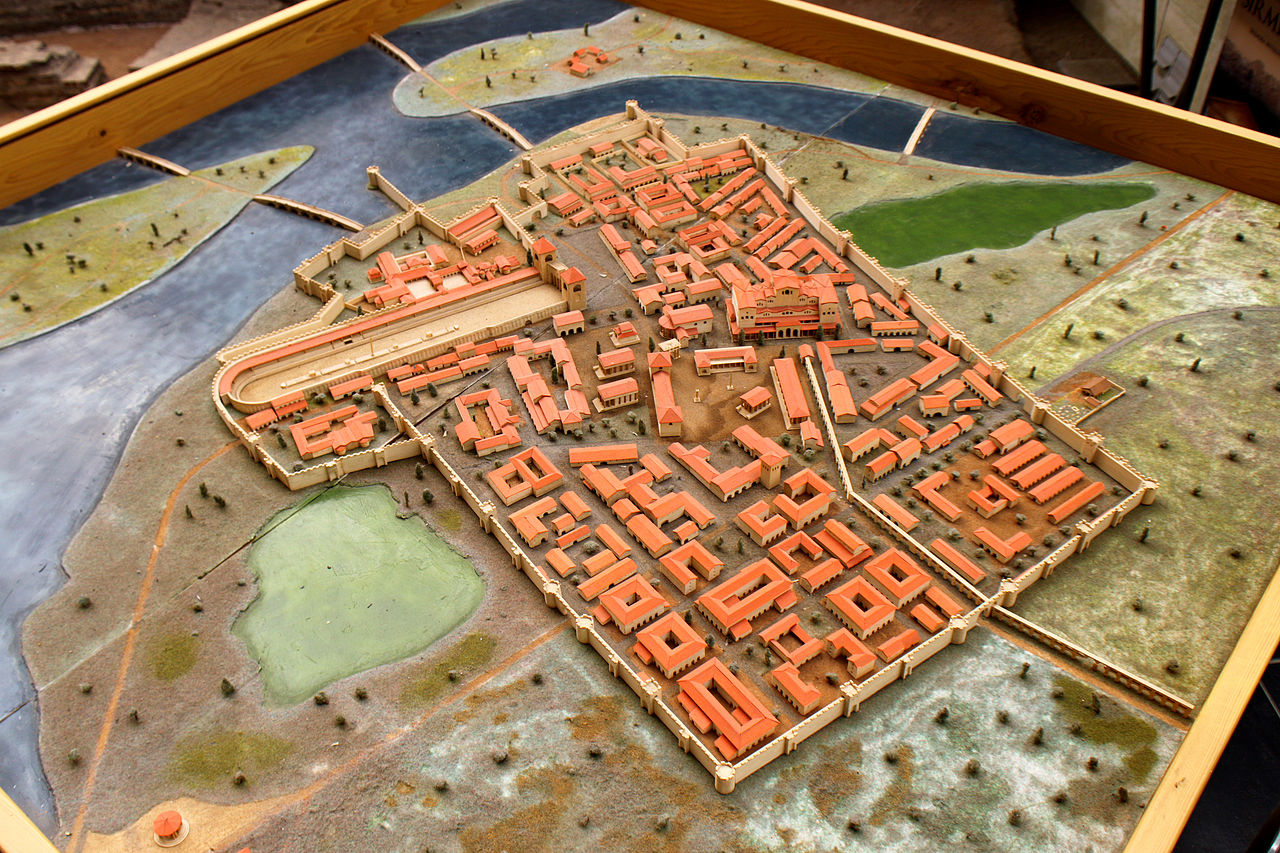 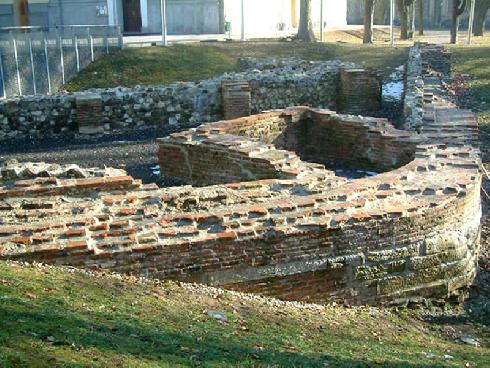 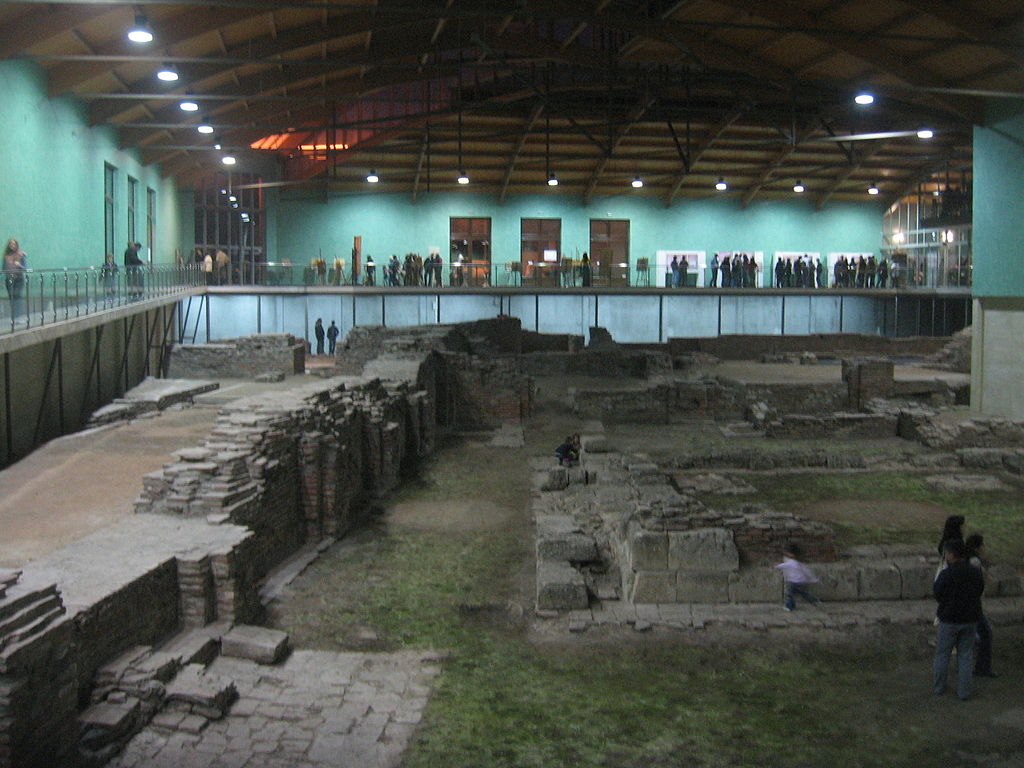 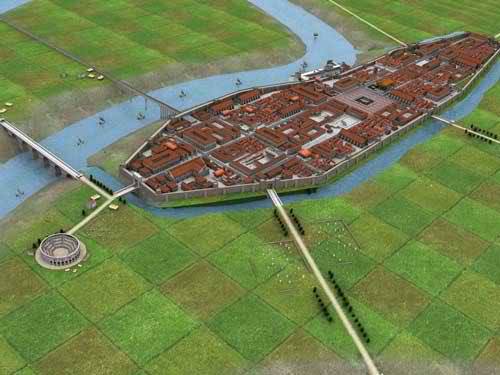 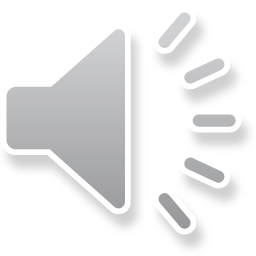 Gorsium
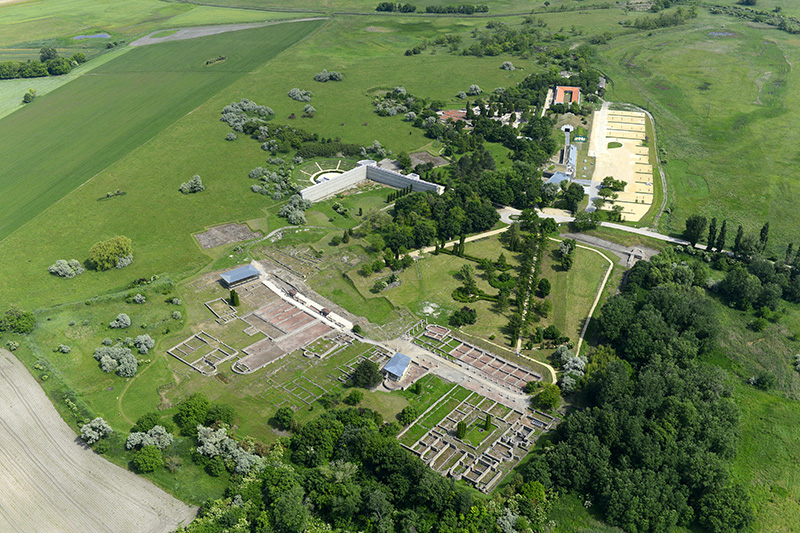 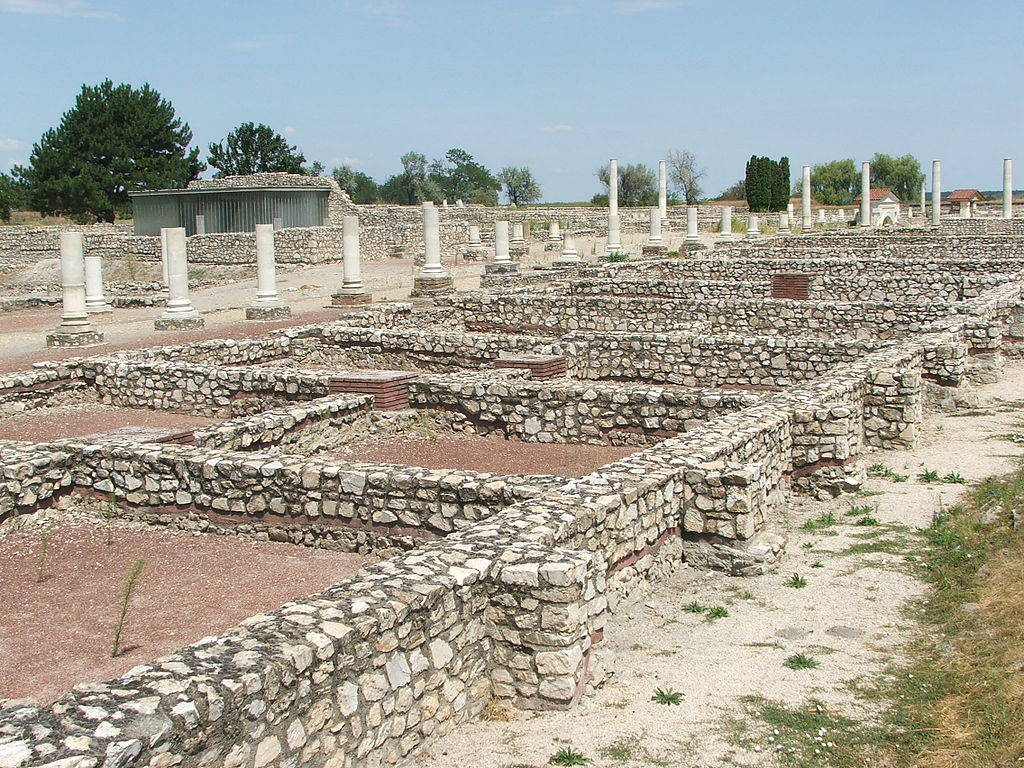 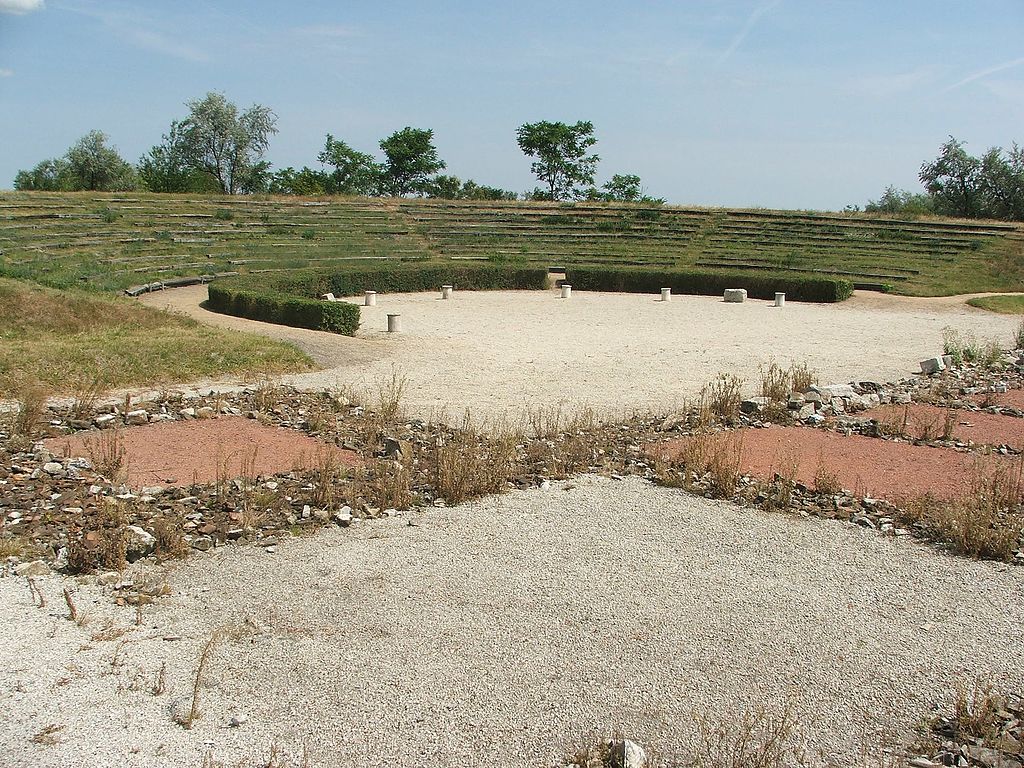 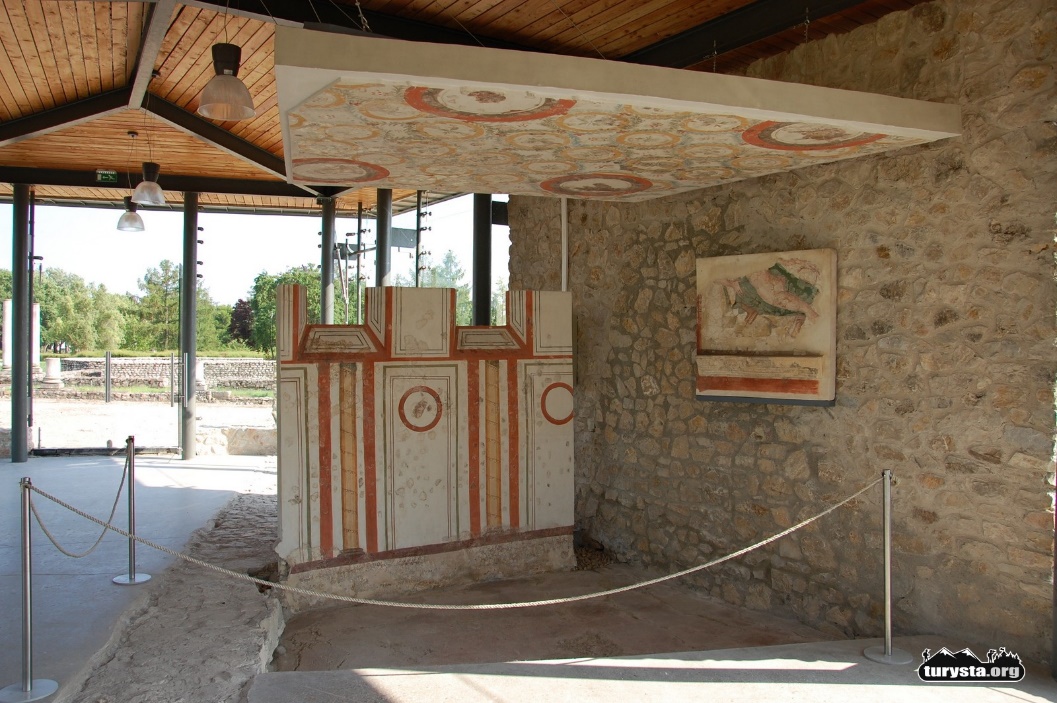 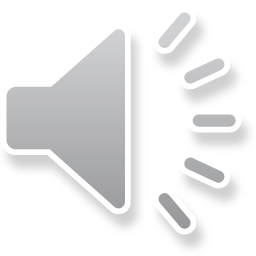 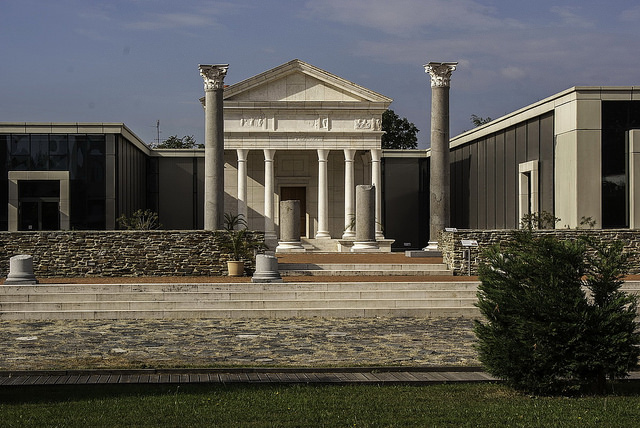 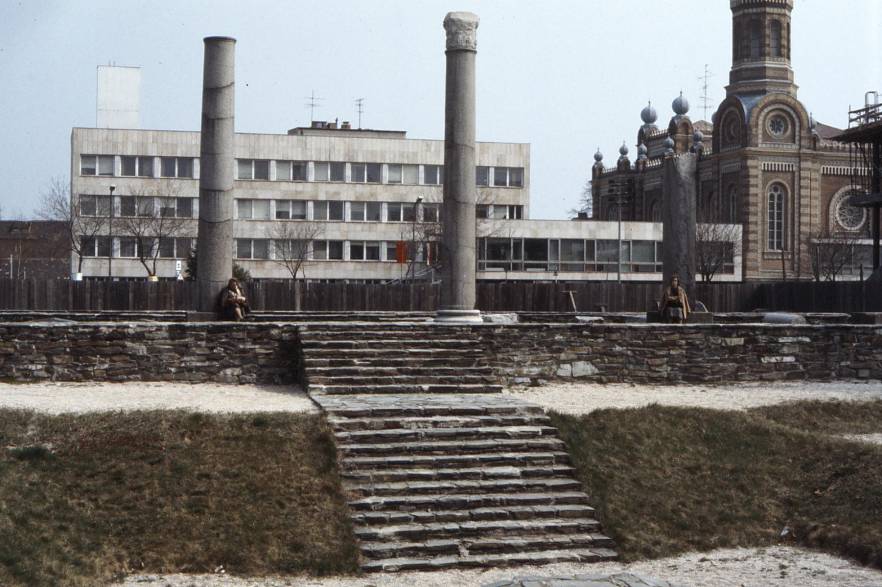 Savaria
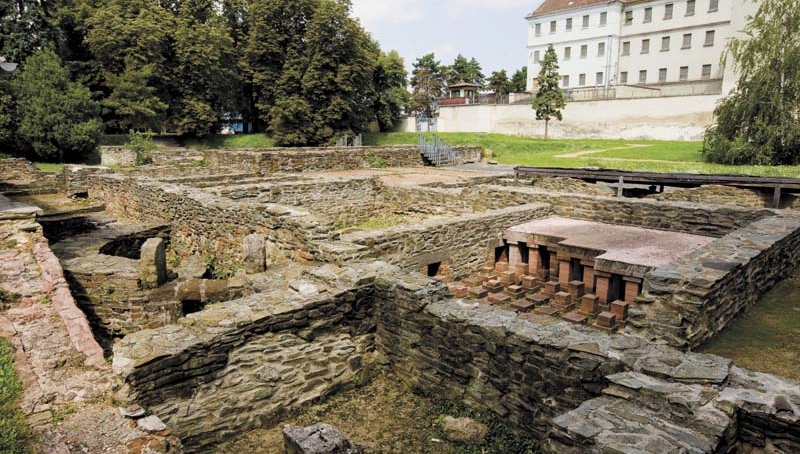 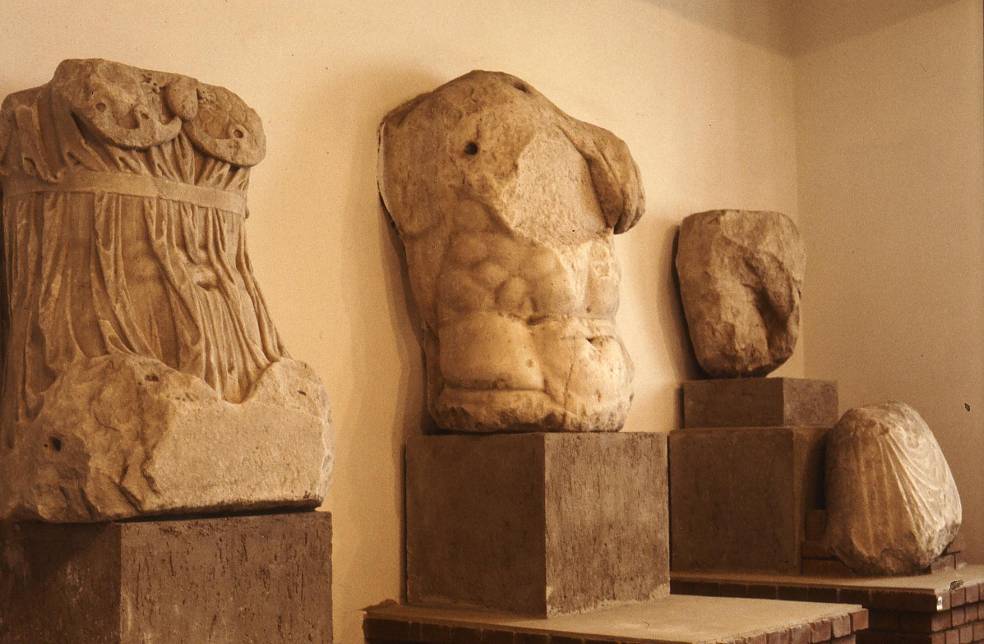 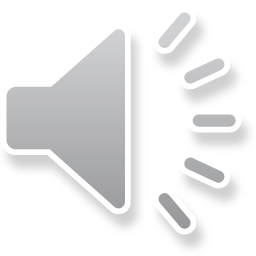